Strategic Project Management: A Practical Introduction for HR Professionals
Chapter 3: Project Manager as a Leader
Unless otherwise noted, this work is licensed under a Creative Commons Attribution-NonCommercial-ShareAlike 4.0 International (CC BY-NC-SA 4.0) license. Feel free to use, modify, reuse or redistribute any portion of this presentation.
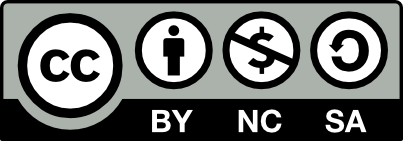 3.1 Learning Objectives
By the end of this chapter you should be able to:

Identify four roles of a project manager.
Discuss the essential skills of good project managers.
Discuss the important factors needed in managing a team.
Describe the five responses to conflict.
Explain Human Resources' role as a project manager
3.2 Roles of Project Manager
[Speaker Notes: In this section we will talk about some general principles for successful project management in a living order world. Adopting these four roles will set you on the road toward delivering more value in your projects, with less waste, which is also the goal of both Lean project management and Agile project management.]
3.2 Human Resources: Job Recruitment and Selection
HR plays a vital role in designing job descriptions and specifications for the Project Manager
Research KSA (knowledge, skills, abilities) to write a job summary that includes the roles, outline responsibilities, duties, goals, qualifications, salary/benefits
HR may seek an external or internal candidate or both 
Once hired, HR outlines the specifics of the contract (external: temporary, internal: return to functional department)
3.2 Human Resources as a Trainer
3.2 Human Resources as a Team Builder
Assist in hiring the team with the Project Manager 
Kick off meeting for bonding and setting goals (sets the tone)
Review the interpersonal dimensions of the team ie.  Who are you?
Teach communication skills, problem solving, decision making, team building exercises
Help to establish group rules (who reports to who, how decisions get made and who makes them)
3.3 Project Manager Characteristics
The Project Manager must be perceived to be credible by the project team and key stakeholders. Characteristics HR would consider are: 
Listening - the most important skill of the project manager is to actively listen.
Negotiation - Negotiation is a process for developing a mutually acceptable outcome when the desired outcome for each party conflicts
Conflict Resolution - Good planning, communication and team building can reduce conflict. 
Administrative skills, organizational skills, and technical skills associated with the technology of the project.
[Speaker Notes: The project manager must be perceived to be credible by the project team and key stakeholders. A successful project manager can solve problems and has a high degree of tolerance for ambiguity. 
When multiple people are involved in an endeavor, differences in opinions and desired outcomes naturally occur. Negotiation is a process for developing a mutually acceptable outcome when the desired outcome for each party conflicts.
For the project manager to successfully negotiate issues on the project, they should first seek to understand the position of the other party.
One of the most common issues in formal negotiations is finding a mutually acceptable price for a service or product.
Conflict on a project is to be expected because of the level of stress, lack of information during early phases of the project, personal differences, role conflicts, and limited resources]
3.4 Managing the Team
A high-performing project team made up of individuals who are both technically skilled and motivated to contribute to the project’s outcome. 

The project manager allows the team members to contribute to the project, while also fostering individual growth and accomplishment. 

Managing the project team includes appraisal of employee performance and project performance. 

Understanding the differences among people is a critical leadership skill.
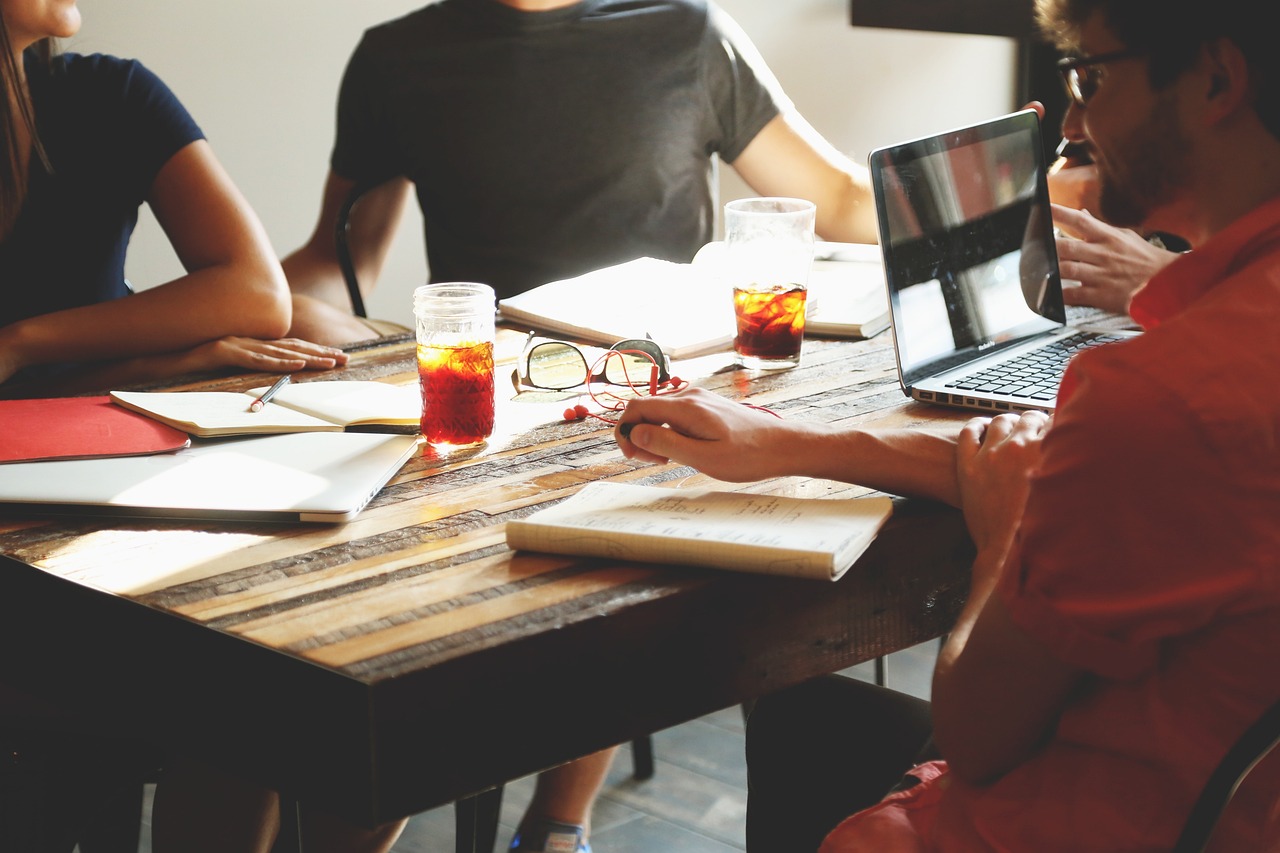 Image by StartupStockPhotos, Pixabay License
[Speaker Notes: Employee performance includes the employee’s work results such as:
Quality and quantity of outputs
Work behavior (such as punctuality)
Job-related attributes (such as cooperation and initiative)
There are many personality-type tests that have been developed and explore different aspects of people’s personalities. It might be prudent to explore the different tests available and utilize those that are most beneficial for your team.
The Myers-Briggs identifies 16 personality types based on four preferences derived from the questionnaire. The preferences are between pairs of opposite characteristics and include the following:
Extroversion (E)-Introversion (I)
Sensing (S)-Intuition (N)
Thinking (T)-Feeling (F)
Judging (J)-Perceiving (P)
Another theory of personality typing is the DISC method, which rates people’s personalities by testing a person’s preferences in word associations in the following four areas:
Dominance/Drive—relates to control, power, and assertiveness
Inducement/Influence—relates to social situations and communication
Submission/Steadiness—relates to patience, persistence, and thoughtfulness
Compliance/Conscientiousness—relates to structure and organization]
3.4 Personality Types
Myers-Briggs Type Indicator (MBTI): identifies 16 personality types based on preferences.  It includes extroversion/introversion, sensing/intuition, thinking/feeling, judging/perceiving.
The Big Five: comprises of 5 personalities traits that include extraversion, agreeableness, openness, conscientiousness, neuroticism. 
DISC Method: rates people’s personalities by testing a person’s preferences in word associations. 
Trained HR Specialists determine the roles of the team through personality testing